WHEN DO BARGAINING UNIT MEMBERS HAVE A RIGHT TO UNION REPRESENTATIONAND WHEN DO THEY NOT?
Presented by
Mark Pettitt
Director, Labor Relations
OCM BOCES
David Cirillo
Director, staff relations
West genesee CSD
49th annual naen conference
Clearwater beach florida
March 2018
The Focus of Our Presentation
Weingarten Rights of School Employees
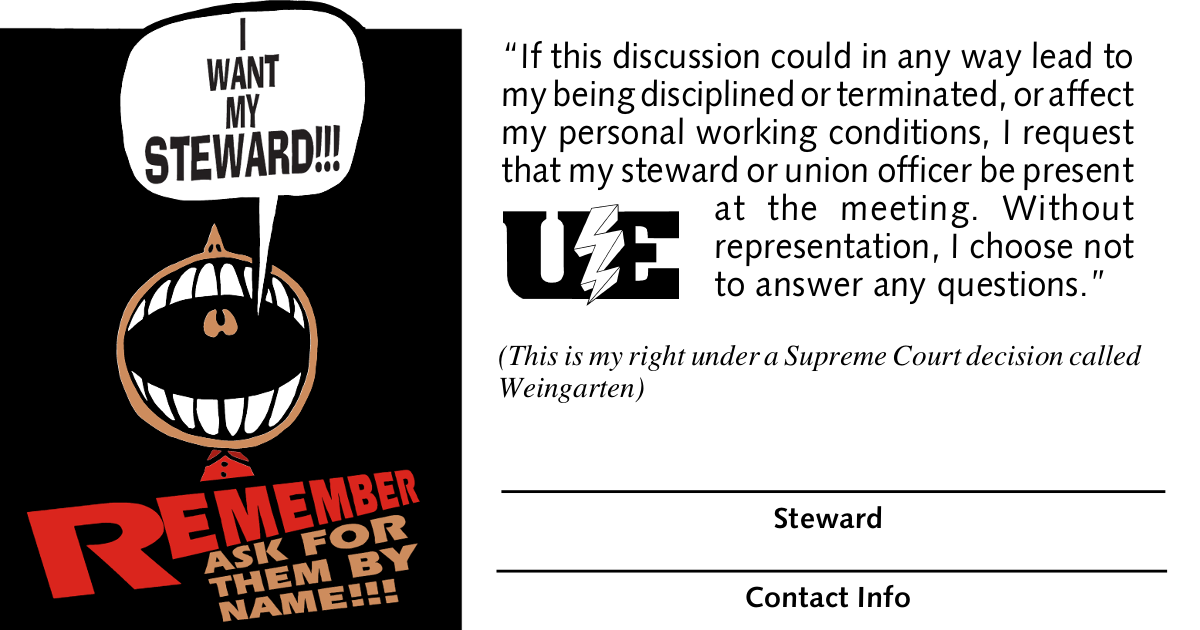 Weingarten Rights
NLRV v. Weingarten, Inc., 40 US 251, 1975
U.S. Supreme Court decision that affirms the right of the representation for an employee during a disciplinary interview by an employer

Private sector case through NLRB

Extended to public sector employees by state statutes
Weingarten Rights – State Statutes
Minnesota
It is the policy of the State of MN that when interviewing an employee who is covered by a CBA, when the questioning may potentially subject the employee to disciplinary action, the employee has the right to union representation during the interview. (HR/LR Policy #1376)
California
PERB has long held that employees are entitled to union representation if they are required to attend a meeting where they have a reasonable belief that discipline may result from the meeting.
Weingarten Rights – State Statutes
New York
Taylor Law amended making it an improper public employer practice:

To fail to permit or refuse to afford a public employee the right, upon the employee’s demand, to representation by a representative of the employee organization (or designee), which has been certified or recognized under this article when at the time of questioning by the employer of such employee it reasonably appears that he or she may be the subject of a potential disciplinary action.
Weingarten Rights
The employee has a right to a union representative at a meeting that the employee reasonably believes could result in discipline

This right to representation does not extend to general discussion, training or discussions regarding corrections and work technique
Weingarten Rights
Employee must request a union representative be present

Employee can make request at any point prior to or during the interview

If employee asserts his or her right to a union representative, employer must stop an interview until a representative has been obtained
Weingarten Rights
Union representative is there to:

Clarify facts and offer guidance to employee

Assist in facilitating a professional and productive discussion

Assist employer in fleshing out pertinent facts or identifying additional witnesses
Weingarten Rights
Employer may insist on hearing employee’s version of facts in their own words
There is No Right of Representation …
When employee is questioned as a witness during an investigation
except where specifically authorized by a collective bargaining agreement or plan

During the presentation of discipline

During a supervisory conference

During a performance review
California
Redwoods Community College District v. Public Employment Relations Board (1984):

PERB expanded Weingarten rights by stating the right of representation also applies to “highly unusual circumstances”
Garrity Rights
U.S. Supreme Court ruled
if public employee ordered by employer to answer questions (under threat of discipline, if refused), the testimony is deemed compelled
therefore employee statement and any fruit thereof cannot be used against employee in any subsequent criminal proceeding  (Garrity v. State of New Jersey, 385 US 493 (1967))
Thus
unless a public employer advises employee that statements will not be used in a criminal prosecution …
public employer cannot effectively discipline employee for refusing to answer questions